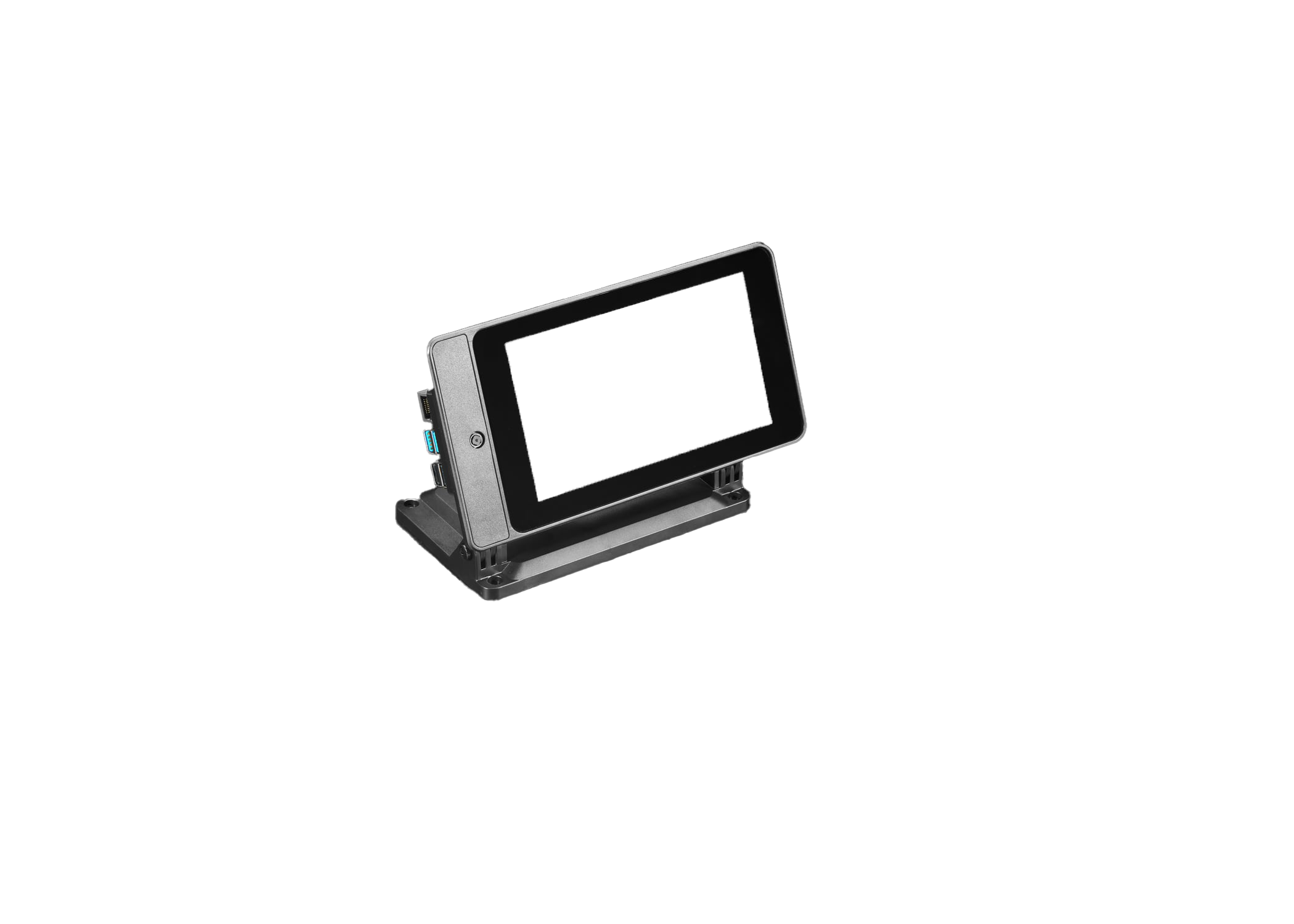 ViQue Kiosk User Guide
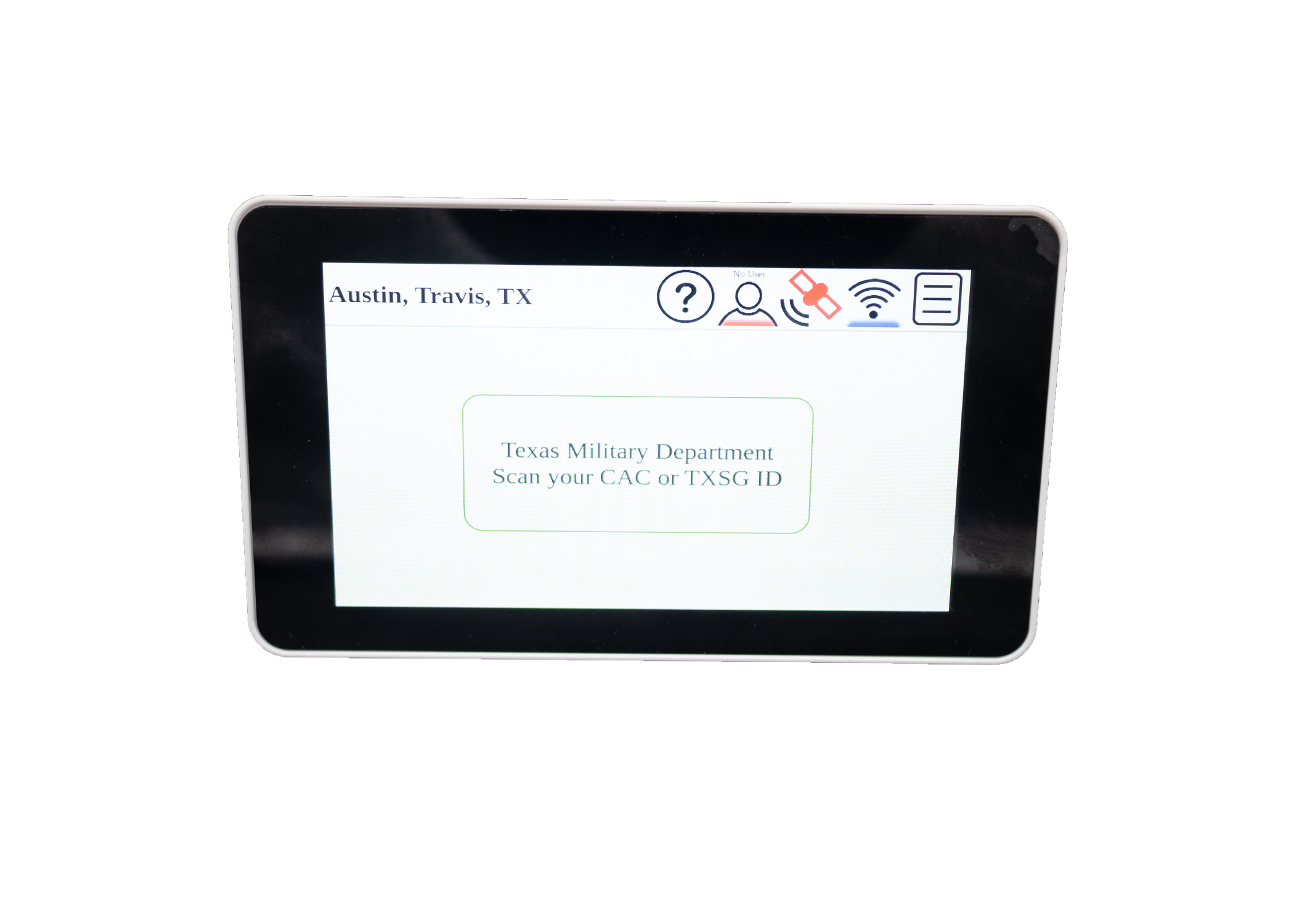 Presenter Name
Agenda
What does it mean
Set Up 
Operation
FAQ
Question
POC
Tuesday, February 2, 20XX
Sample Footer Text
2
What Does it Mean
The ViQue Kiosk is one of several ways to take attendance. It is a single purpose device for high-speed attendance taking to help improve accountability processing.
Tuesday, February 2, 20XX
Sample Footer Text
3
Set Up
ViQue set up, components, application, and troubleshooting the scanning device
Tuesday, February 2, 20XX
Sample Footer Text
4
Hardware
Listed below are the basic components of the ViQue scanner system which enable plug-and-play operations:
Scanner
Kiosk
Power cord
Charging brick
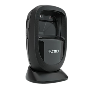 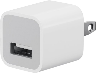 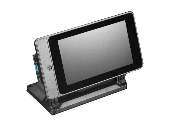 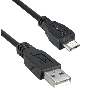 Tuesday, February 2, 20XX
Sample Footer Text
5
Software, WiFi, & ApplicationConfigurationof ViQue Scanner
Tuesday, February 2, 20XX
Sample Footer Text
6
Software
Scanner software and applications are preloaded on the device. The scanner can work connected to the local internet/Wi-Fi or a stand-alone device that can store information and be downloaded at later times to the specific database.
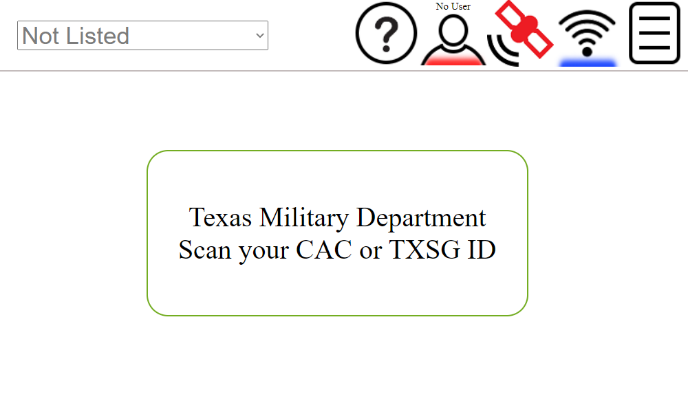 Tuesday, February 2, 20XX
Sample Footer Text
7
WI-FI set-up
The ViQue Kiosk can connect to any WiFi network. Select the WiFi icon on the Kiosk and search the list for your organizations WiFi or mobile hotspot network.
2
1
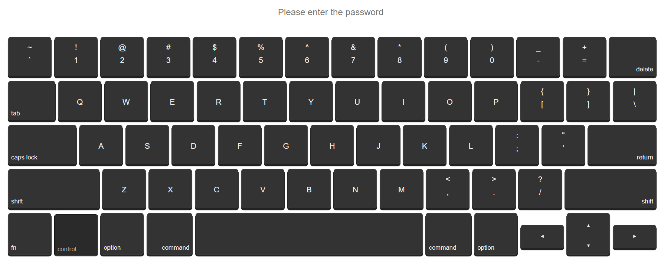 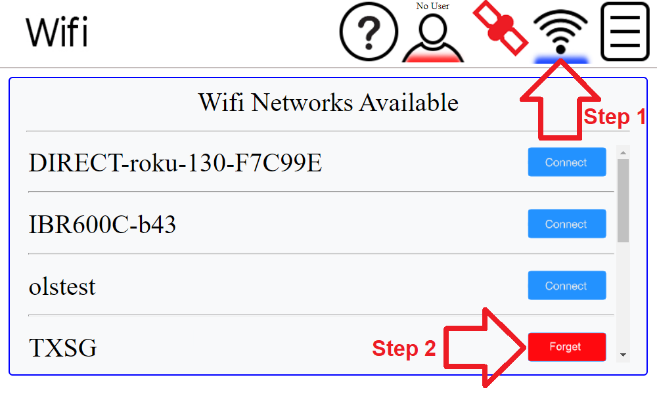 Type your password and press the “return” key
Tuesday, February 2, 20XX
Sample Footer Text
8
Troubleshooting WI-FI
If the system fails to connect, select the help icon tab and click the “Clear All WiFi” button. Once completed, return to the WiFi configuration tab and attempt to reconnect.
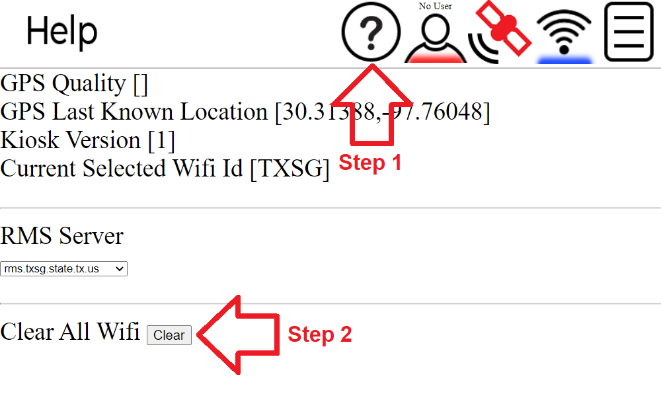 Tuesday, February 2, 20XX
Sample Footer Text
9
Application
Select the application tab in the upper right to access the ViQue Kiosk applications. Choose the application that you want to execute under the appropriate tab. In this scenario, select the “Attendance” application.
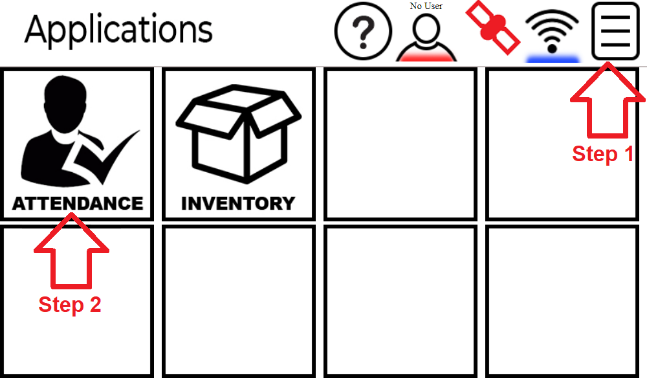 Tuesday, February 2, 20XX
Sample Footer Text
10
Attendance: Choosing the proper event
Once in the attendance application, select the drop-down list in the upper left. Choose your specific event, unit, or mission under the events tab. Please ensure you choose the correct selection.
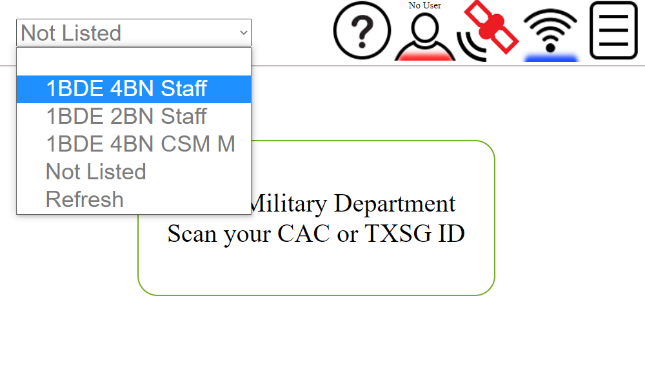 Tuesday, February 2, 20XX
Sample Footer Text
11
What if my event is not in the list?
Note: Updating/adding events require JRMS access to complete.
A new event must be created an event in JRMS if it does not exist and wait 5 minutes for it to be available to the kiosk. Note: The kiosk must be on a Wi-Fi network to receive events from JRMS.
Make sure you have waited 5 minutes since the creation of the event.
Make sure you are on a Wi-Fi network that can get to your JRMS server.
Click refresh to get an updated list of events that your kiosk has been given.
If you are unable to find your event, select “Not Listed”
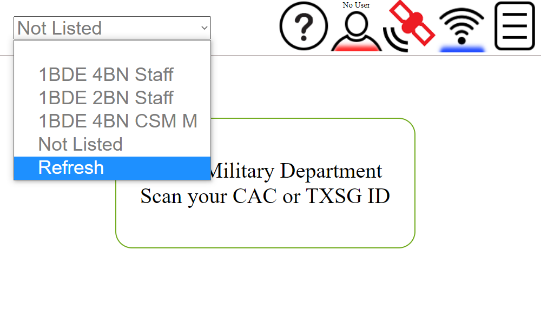 Tuesday, February 2, 20XX
Sample Footer Text
12
ViQue Kiosk Scanning Operations
Once setup is complete, follow these steps for attendance operations.
Configure your Wi-Fi
 Select the Attendance application
 Select your event
 Scan either your CAC card or TXSG ID
Tuesday, February 2, 20XX
Sample Footer Text
13
Scan Examples
Once the CAC or ID card is scanned, the following images will display if the scan was successful or if it failed. 
If the scan fails, attempt to scan the card again.
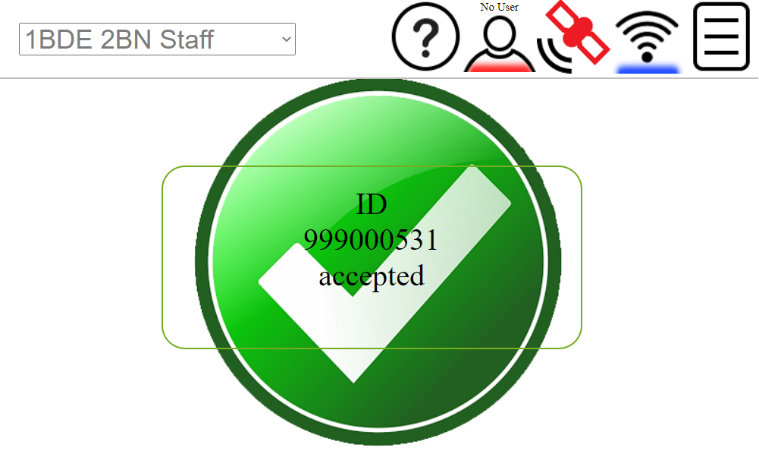 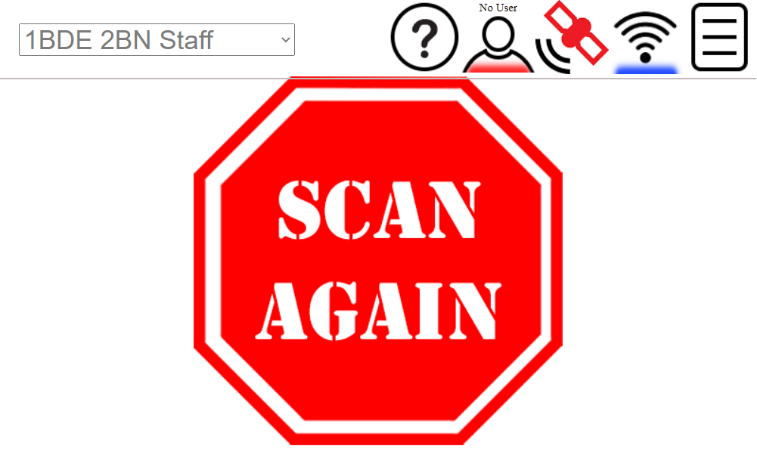 Example of a successful scan
Example of a failed scan
Tuesday, February 2, 20XX
Sample Footer Text
14
Frequently asked questions
Is it waterproof?
No, it is not.
 Does it require an outlet?
Yes, it does.  The system does not have battery power.
 Does it require WiFi?
Yes, it does.  However, it can operate in offline mode until a network connection can be established.  A network connection is also required to sync for any updates.
Tuesday, February 2, 20XX
Sample Footer Text
15
What if the scanner will not scan? It is plugged into the kiosk but will not scan.
You may have received a new scanner that needs to be configured.  You will need to scan the images on the following slide in order.  Once completed.  Attempt to scan the IDs again to verify the scanner is functioning properly.
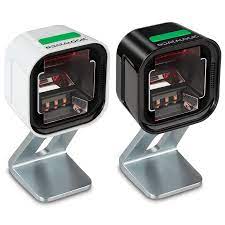 Tuesday, February 2, 20XX
Sample Footer Text
16
When scanning look for the barcodes
3
1
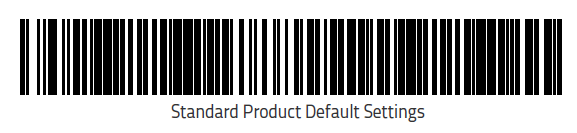 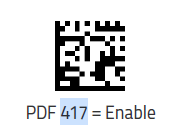 4
5
2
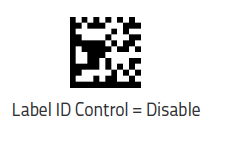 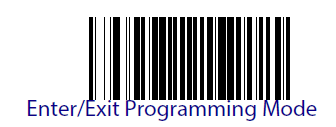 Yes, the “Enter/Exit Programming Mode” needs to be scanned twice. 
If you have tried 4.d.i and it is still not working. Please contact your S6 or JRMS POC for additional guidance.
Tuesday, February 2, 20XX
Sample Footer Text
17
Questions
Tuesday, February 2, 20XX
Sample Footer Text
18
POC
John J. Gately 
MSG, TXSG 
NCOIC – T6 
Texas Military Department 
Office: 512-782-3383 
Cell: 972-800-9160 
johnny.gately@txsg.state.tx.us < Caution-mailto:johnny.gately@txsg.state.tx.us >  
  
Texas Military Department:Platform Administrator & EIRAC
Website:Caution-https://tmd.texas.gov  < Caution-https://tmd.texas.gov  > 
TMD App: Android & iOS 
TMDTV: Roku & Amzon Fire
Tuesday, February 2, 20XX
Sample Footer Text
19